আজকের পাঠে
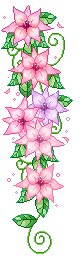 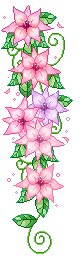 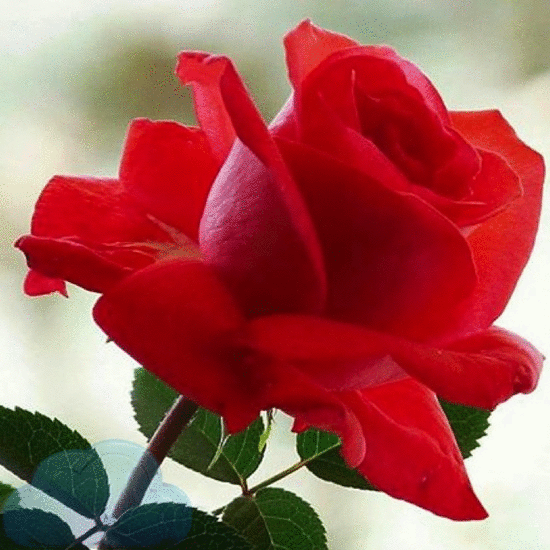 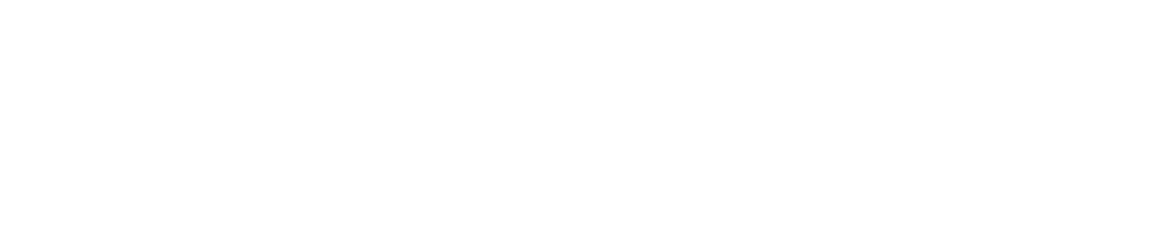 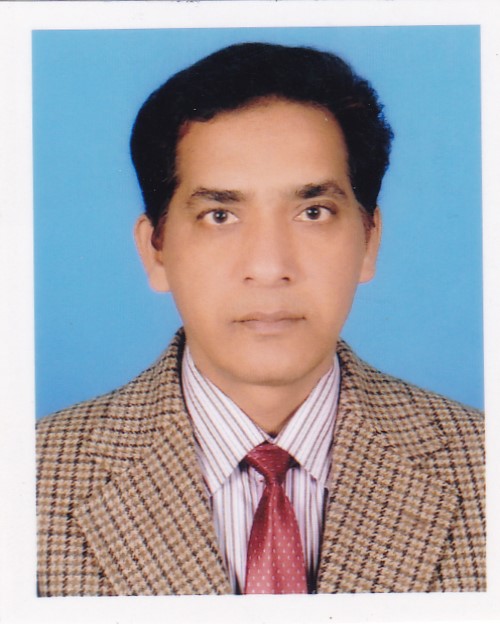 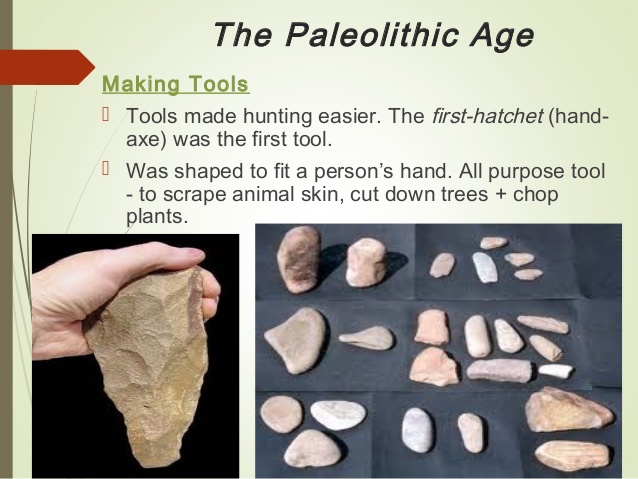 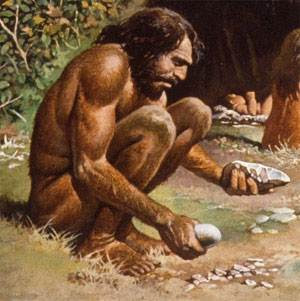 প্রাচীন প্রস্তর যুগ কি?
ইঙ্গিতঃ
গ্রীক  ‘Paleo’
Lithos
ইংরেজি Paleolithic
পুরাতন/প্রাচীন
পাথর/প্রস্তর
প্রাচীন প্রস্তর যুগ
১।নিম্ন প্রাচীন প্রস্তর যুগঃ(খ্রীঃপূঃ১০০০০০ থেকে খ্রীঃপূঃ ৭০০০০ /৬০০০০ অব্দ পর্যন্ত)জার্মানীতে প্রাপ্ত হেইডেলবার্গ মানব,ইন্দোনেশিয়ার জাভা মানব,চীনের পিকিং মানব এ যুগের প্রতিনিধি।
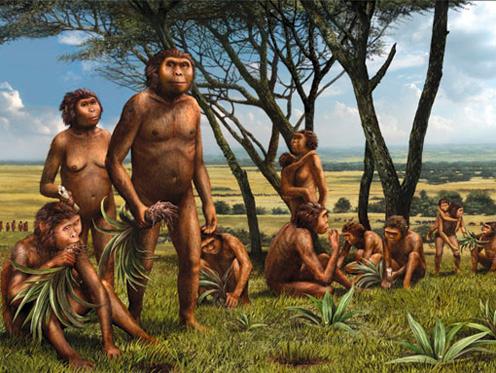 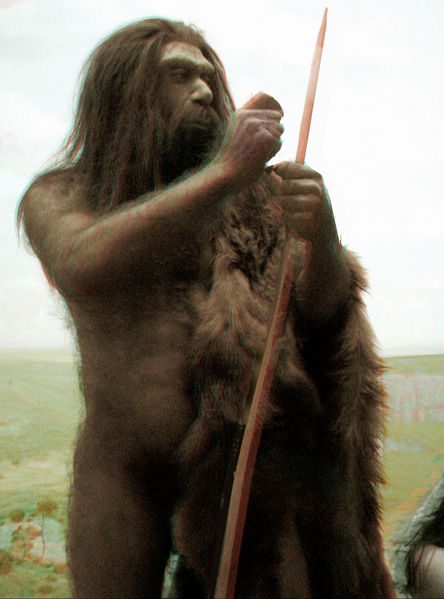 ২।মধ্য প্রাচীন প্রস্তর যুগঃ(খ্রীঃপুর্ব ৭০,০০০/৬০০০০ থেকে খ্রীঃপুর্ব ৩৫০০০/৩০০০০ অব্দ পর্যন্ত)। নিয়ানডারথাল মানব এ যুগের প্রতিনিধি।
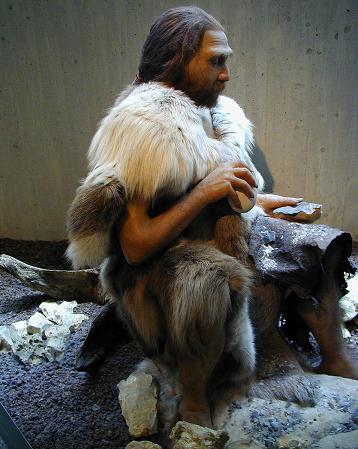 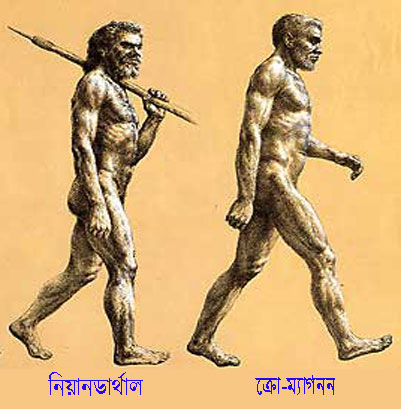 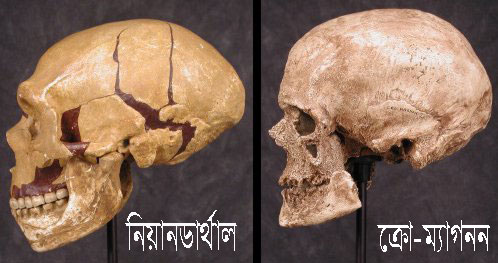 ৩।উচ্চ প্রাচীন প্রস্তর যুগঃ (খ্রীঃপুর্ব ৩৫০০০/৩০০০০ থেকে খ্রীঃপূঃ ১০০০০ অব্দ পর্যন্ত)।ক্রোম্যগনন মানব এ যুগের প্রতিনিধি।
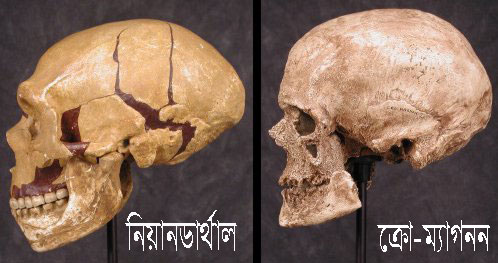 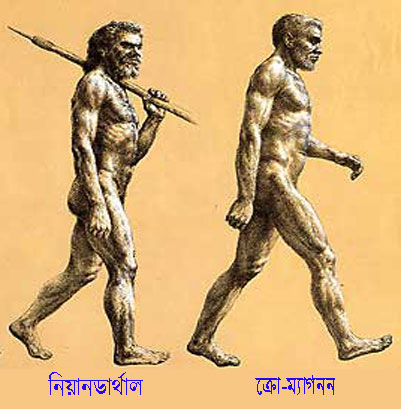 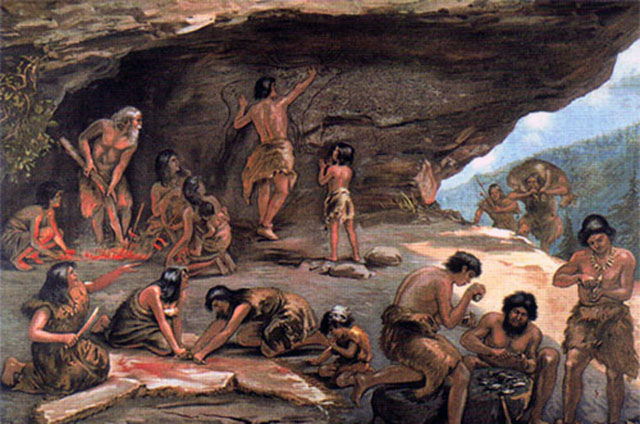 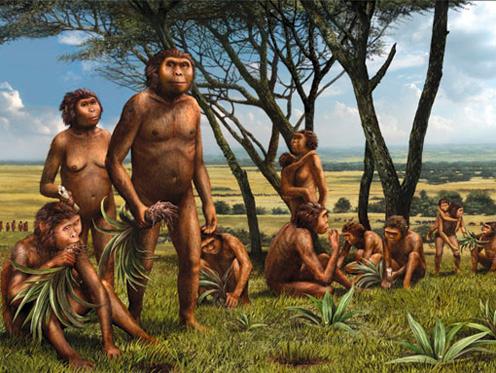 ১।জীবিকা ও খাদ্য সংগ্রহঃ
সংগ্রহ(collecting)
শিকার(Hunting)
মাছধরা(Fishing)
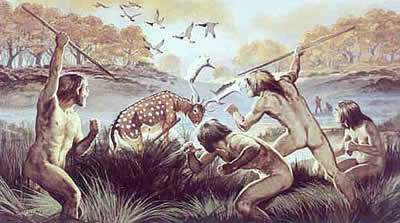 ২।হাতিয়ার
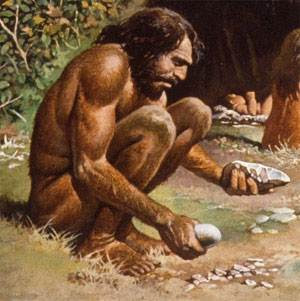 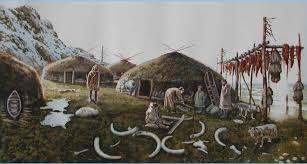 হস্তকুঠার,শাবল,ছুরি,করাত,হারপুন,বড়শি,চাকু,তীর-ধনুক এবংবাশ,গাছেরছাল,
পশুর হাড়,দাত,শিং প্রভৃতি এ যুগের হাতিয়ার
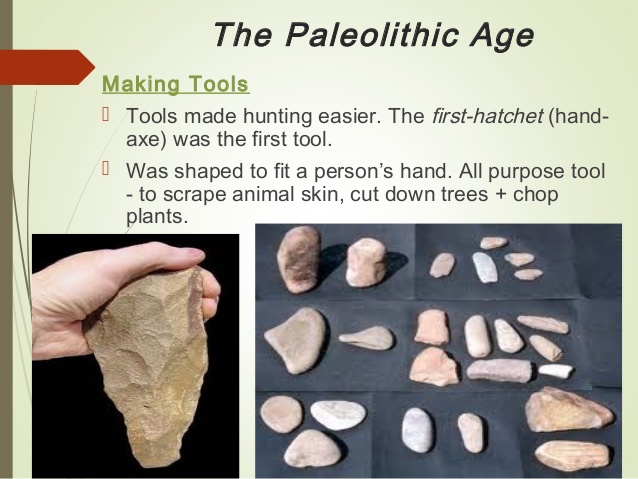 ৩।বাসস্থান
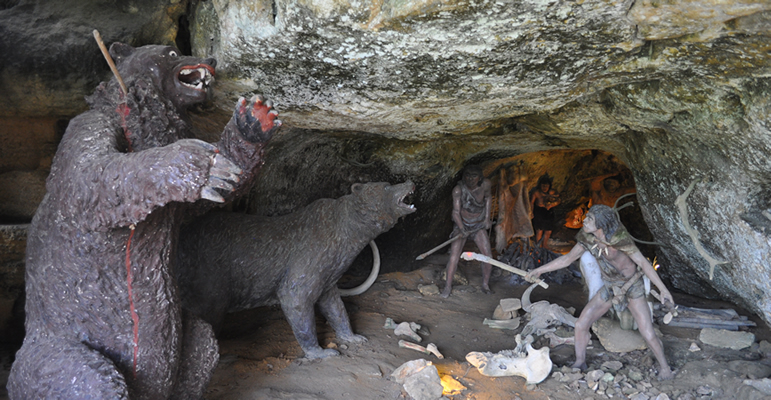 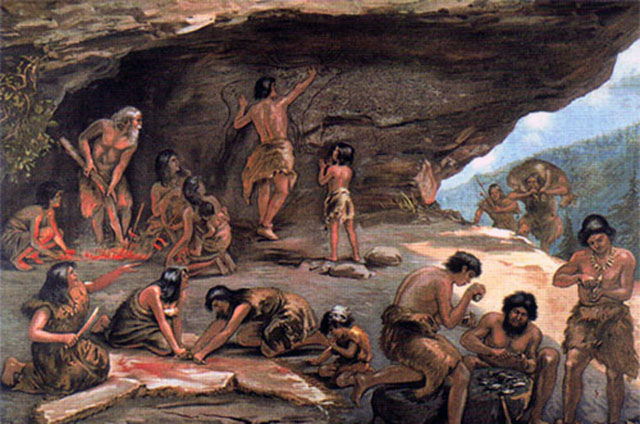 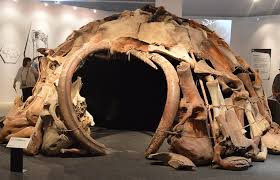 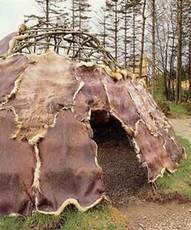 ৪।পোশাক-পরিচ্ছদ
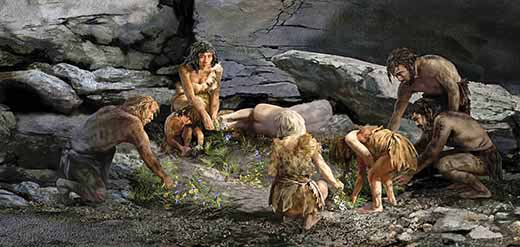 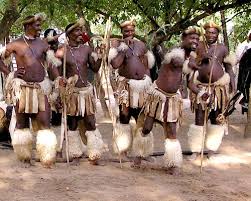 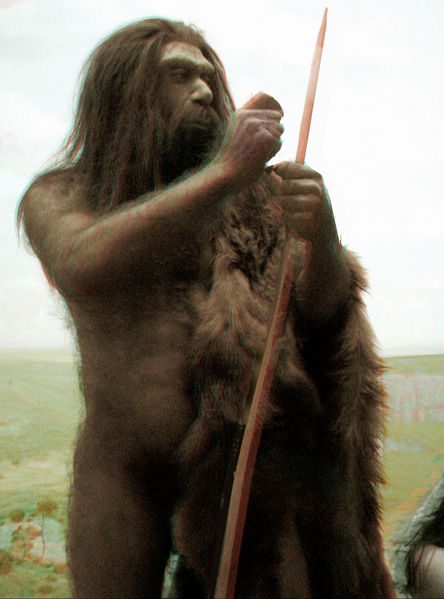 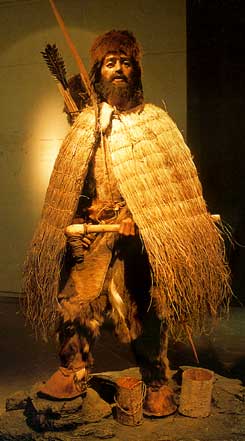 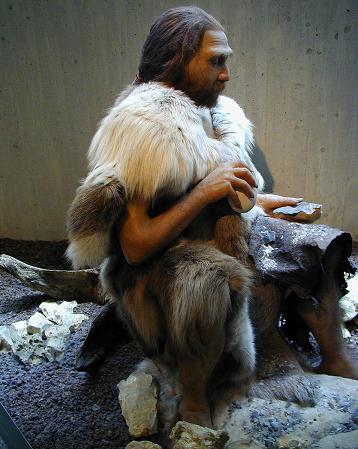 ৫।আগুনের ব্যবহার
বিদ্যুতের চমক,বজ্রপাত,দাবানল,আগ্নেগিরির অগ্নুৎপাত,প্রভৃতি থেকে আগুনের ধারণা লাভ করে এবং এসব প্রকৃতি থেকে সংগৃহিত আগুন জ্বালিয়ে রাখত কাচা খাদ্য আগুনে ঝলসিয়ে খেতে শিখে।
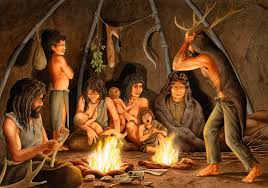 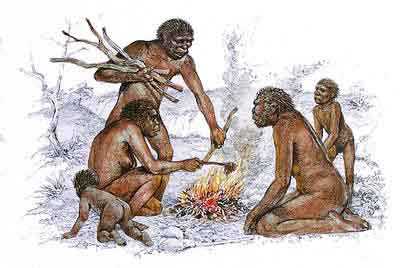 ৬।শিল্পকলা
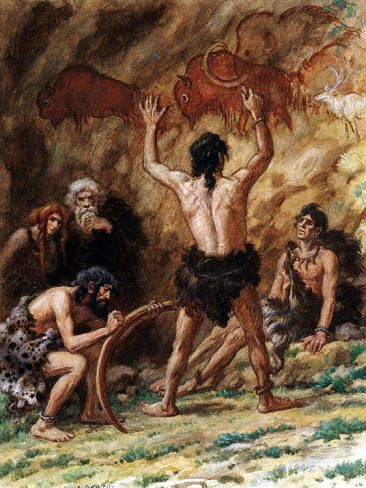 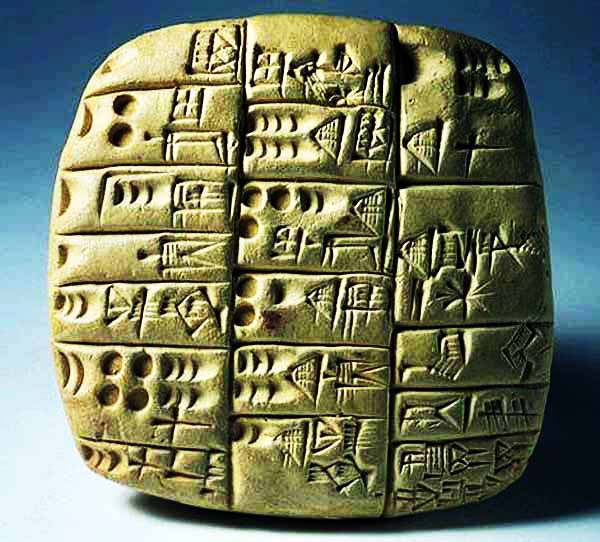 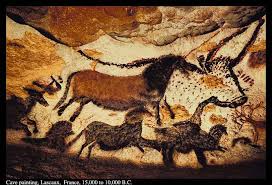 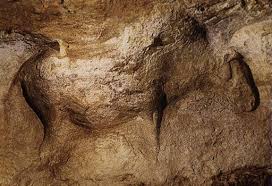 ৬।সংঘবদ্ধ জীবন
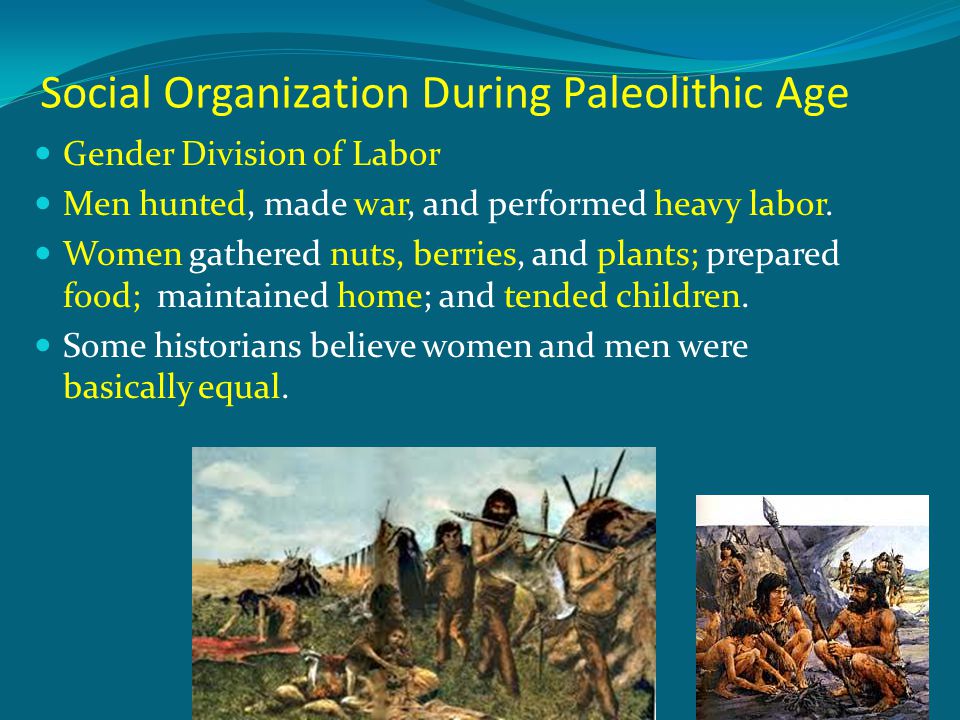 ৭।ধর্মীয় বিশ্বাস ও যাদুবিদ্যা
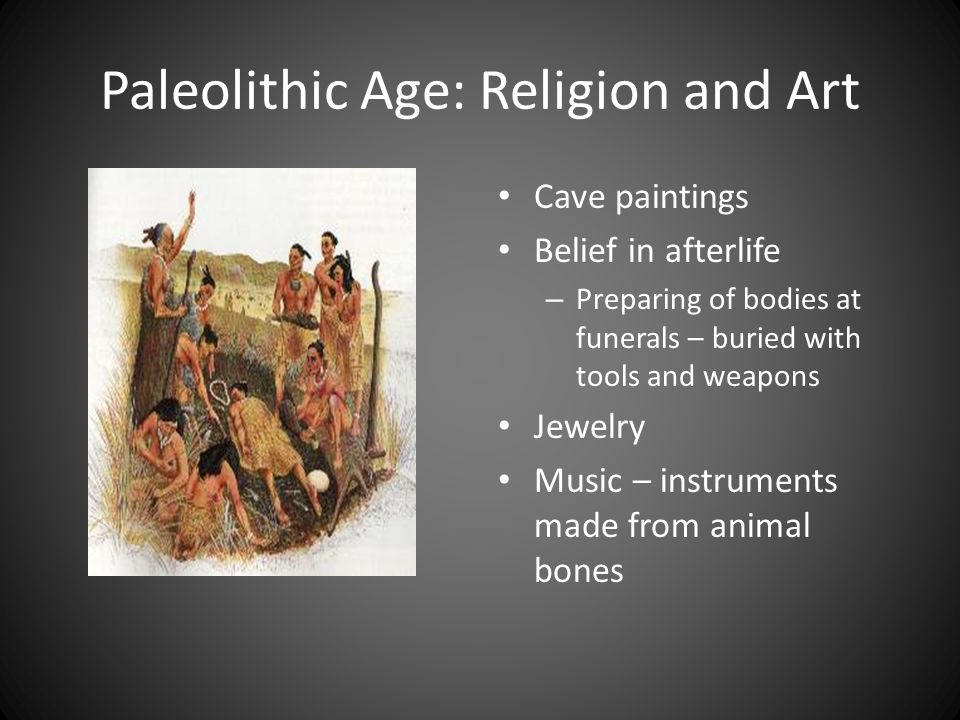 ক দলঃ
প্রাচীন প্রস্তর যুগের মানুষ যাযাবর ছিল কেন?ব্যাখ্যা কর।
খ দলঃ
প্রাচীন প্রস্তর যুগের  অর্থনীতি ছিল সংগ্রহ নির্ভর- ব্যাখ্যা কর।
১। প্রাচীন প্রস্তর যুগ বলতে কী বুঝ?
মূল্যায়ন
২।প্রাচীন প্রস্তর যুগ  কয়টি ধাপে বিভক্ত? ধাপগুলো কী কী?
৩।ক্রম্যাগনন মানুষের আবির্ভাব কোন ধাপে হয়েছিল?
৪।প্রাচীন প্রস্তর যুগের অর্থনীতি কেমন ছিল?
৫।প্রাচীন প্রস্তর যুগের মানুষ সবকিছু কাঁচায় খেত কেন?
৬।প্রাচীন প্রস্তর যুগের সমাজ ব্যবস্থা কেমন ছিল?
আল্লাহ হাফেজ